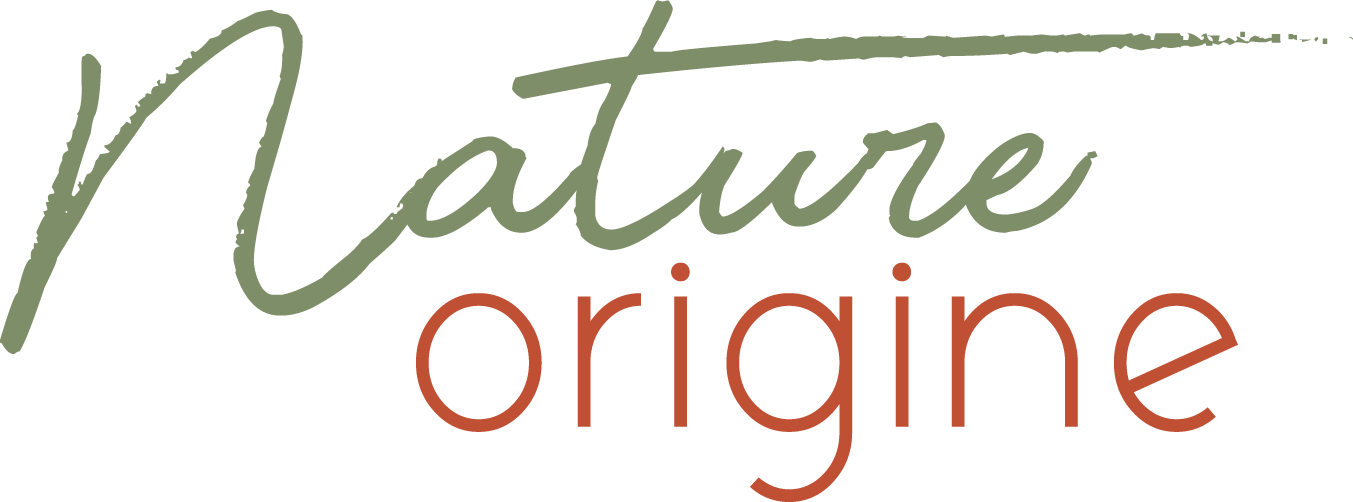 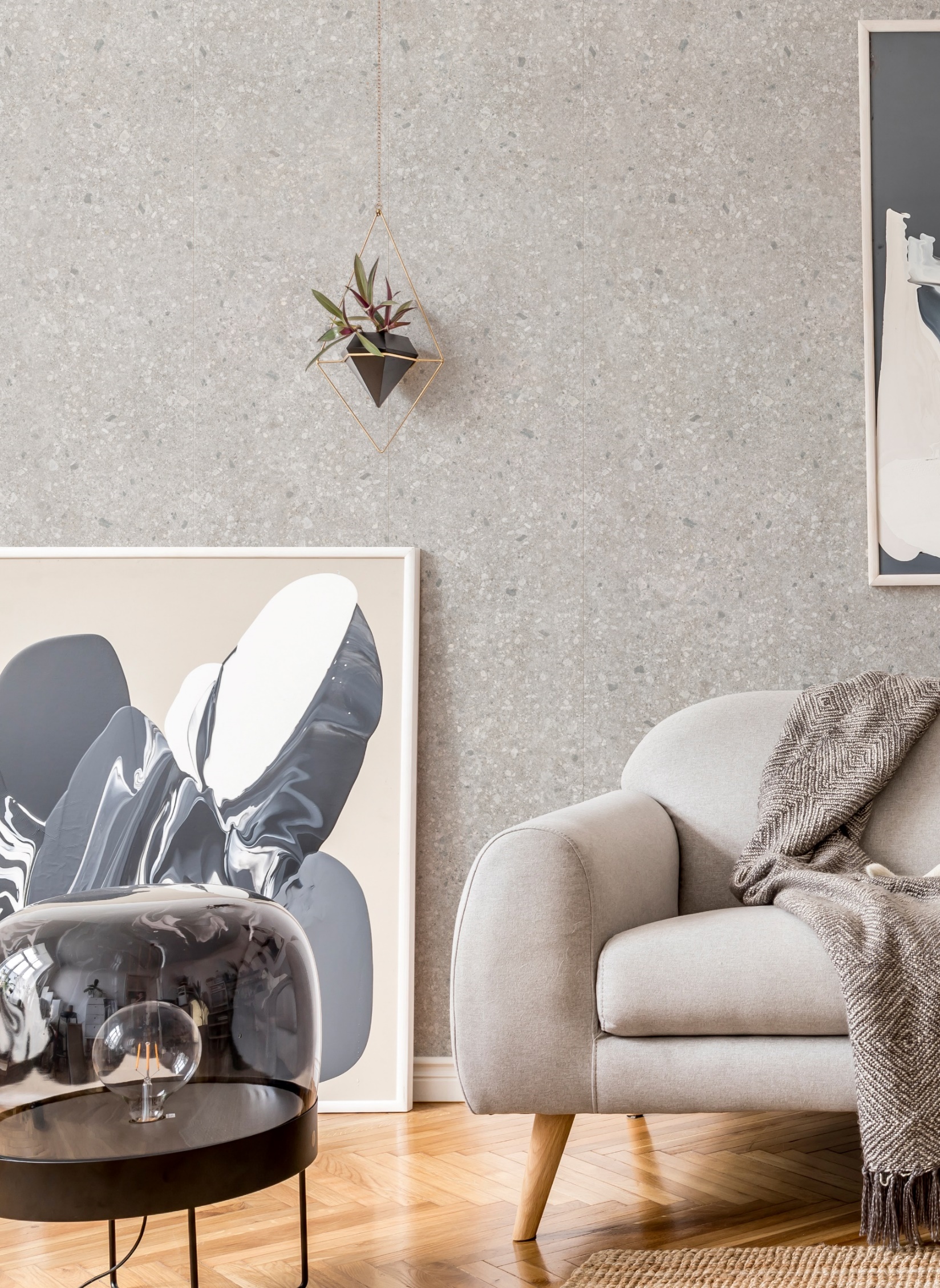 ELEMENT PREMIUM 3D
CEPPO DI GRE
FABRICATION  FR AN ÇA I S E
ELEMENT PREMIUM 3D
CEPPO DI GRE
P4401H41
3100038199077
Lame 1
Lame 2
Lame 3
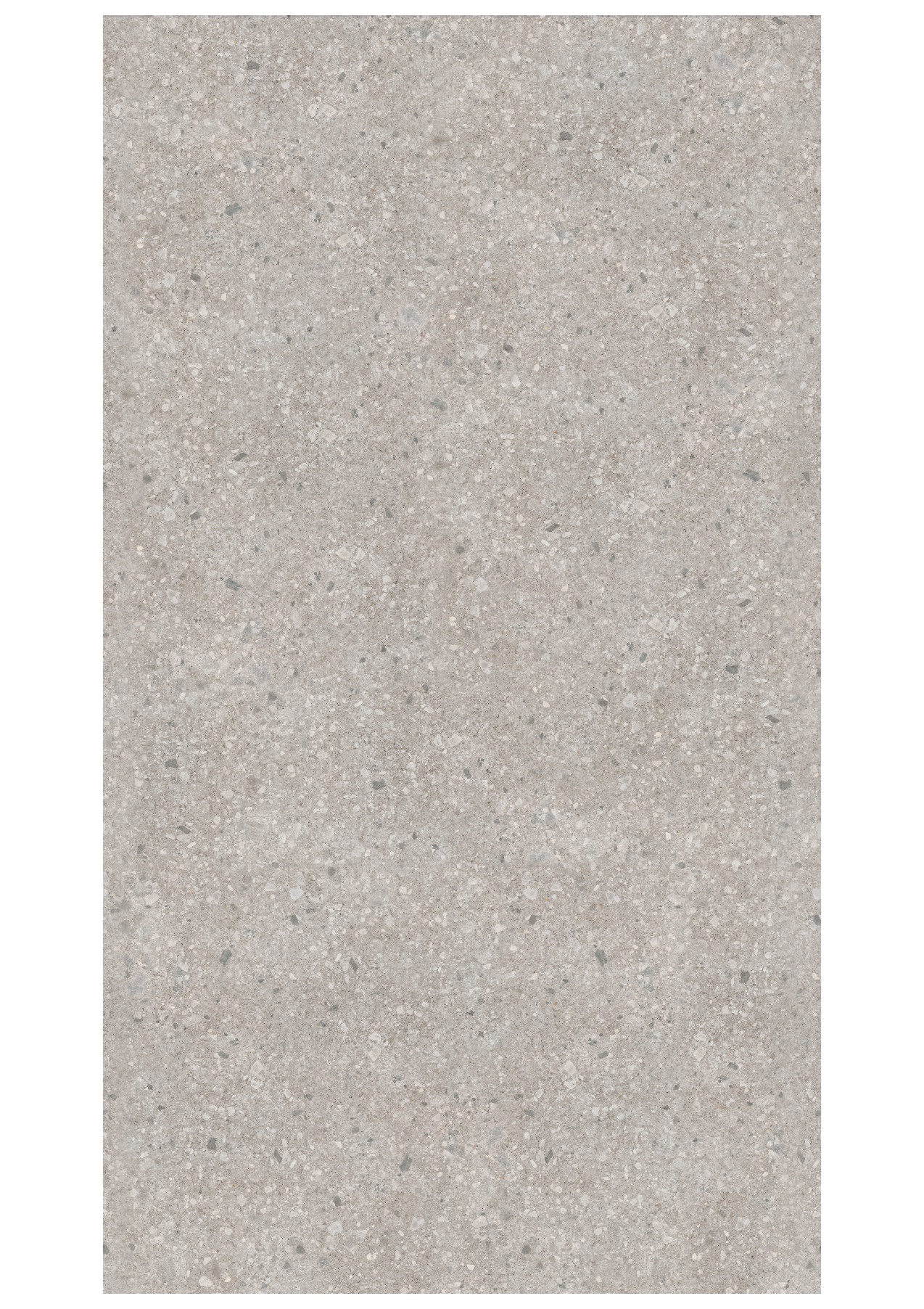 6 mm
PACK 3 LAMES
3,9 m2
POSE CONTINUE
2600 mm
SIMPLE ET RAPIDE A POSER
ETANCHE
RELIEF MINERAL
GARANTIE
GUARANTEE
10
ANS/YEARS
500 mm
500 mm
500 mm
1500 mm
POUR UNE FINITION RÉUSSIE
Finition d’Extrêmité Clippable  (FEC)
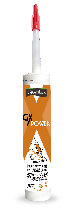 Finition d’Angle Interne/Externe  (AIE)
Colle acrylique
Gx Power
74 856 031
31000381152126
Cold grey
74 582 C26
3100038144237
Cold grey
74 582 C26
3100038144237
GROSFILLEX France et International - SARL Arbent - 01107 Oyonnax - Tél : +33 (0)4 74 73 30 30 - Fax : +33 (0)4 74 73 30 54
www.grosfillexcontract.com